Det nya akutsjukhuset – det här berör oss!
2
2025-04-16
Fasaden växer fram – och det gör även förberedelserna
Fasaden monteras på sjukhuset, kulverten byggs – och arbetet med att forma framtidens arbetssätt för inflyttande verksamheter pågår.
Även om 2029 kan kännas långt bort, behöver vi tänka långsiktigt redan nu. Det vi gör idag lägger grunden för hur redo vi är vid flytten till nya lokaler.
2025-04-16
3
Hitta i det nya akutsjukhuset
4
2025-04-16
Husets form och våningsplan
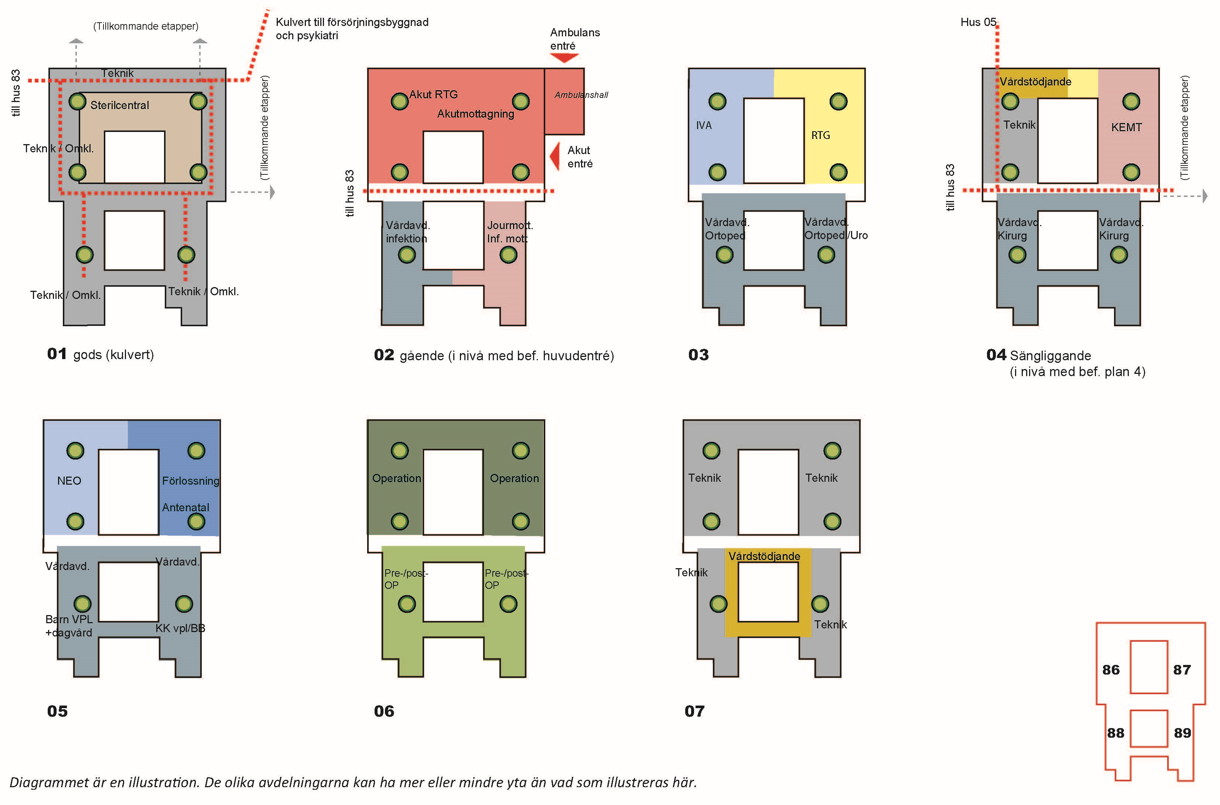 5
2025-04-16
Centrala stråket
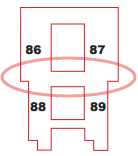 Centrala stråket är ett publikt stråk och den sammanhållande länken i det nya akutsjukhuset. Den binder ihop de nya huskropparna och kopplar samman det befintliga sjukhuset på flera våningsplan. 
I centrala stråket finns trappor, personhissar och sänghissar för att ta sig mellan våningsplanen.
6
2025-04-16
Centrala stråket – en visionsbild
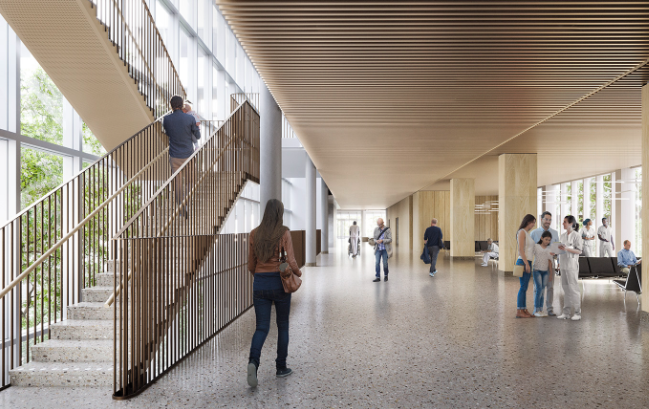 7
2025-04-16
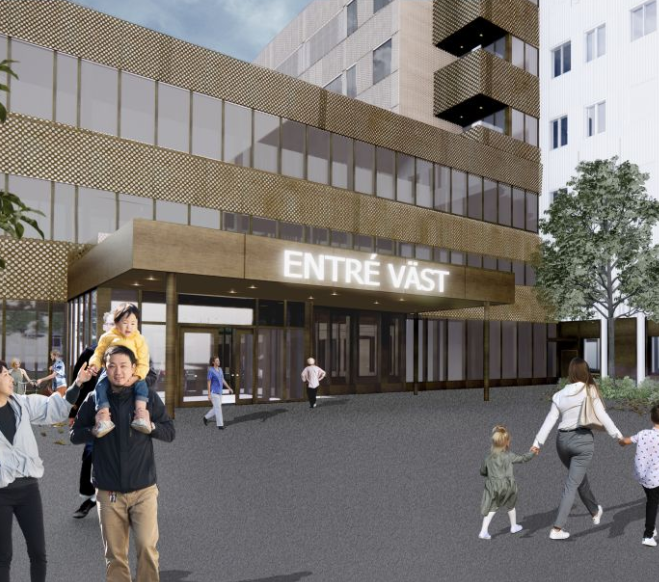 Entréer och ingångar
Två entréer ansluter till centrala stråket:
Den ena entrén är särskilt anpassad för färdtjänst.
Den andra entrén ligger i anslutning till bland annat förlossningen och jourmottagningen.
Akutmottagningen har en egen entré, gemensam för både barn och vuxna.
Sjukhusets huvudentré (ingång 1): akutsjukhuset kan nås från huvudentrén via Ljushallen och vidare in i det centrala stråket.
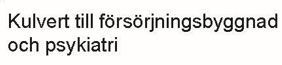 8
2025-04-16
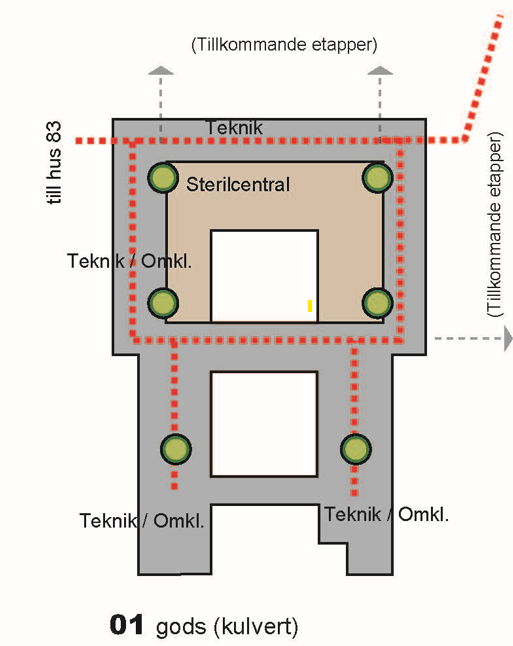 Plan 1
Sterilcentral
Omklädningsrum för alla förutom operationspersonalen som byter om på plan 7
Kulvert
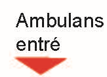 9
2025-04-16
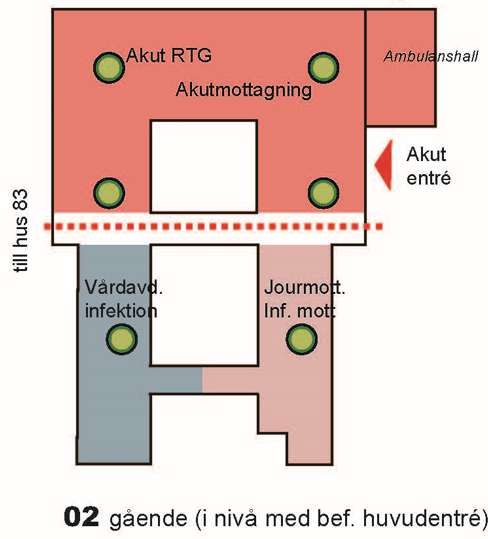 Plan 2
Akutmottagning
Akutröntgen
Vårdcentralernas jourmottagning
Infektionsmottagning och vårdavdelning
10
2025-04-16
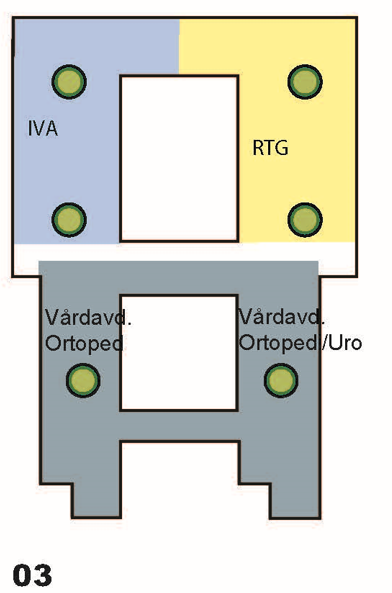 Plan 3
IVA
Röntgen
Vårdavdelningar ortopedi och urologi
11
2025-04-16
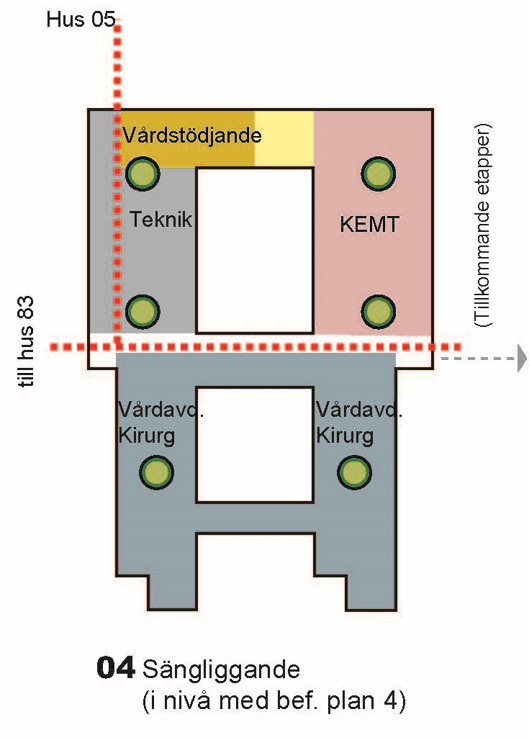 Plan 4
Kirurg-, endoskopi, mag-tarmmottagning (KEMT)
Tekniska utrymmen såsom fläktrum
12
2025-04-16
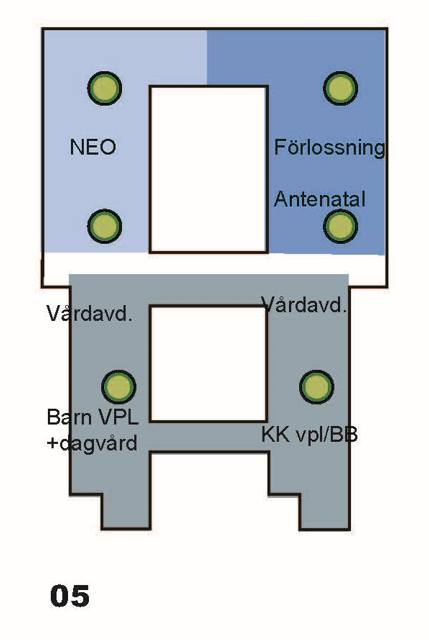 Plan 5
Förlossning
Neonatal
Dagsjukvård
Barnklinikens och kvinnoklinikens (inkl gynekologi och BB) vårdplatser
13
2025-04-16
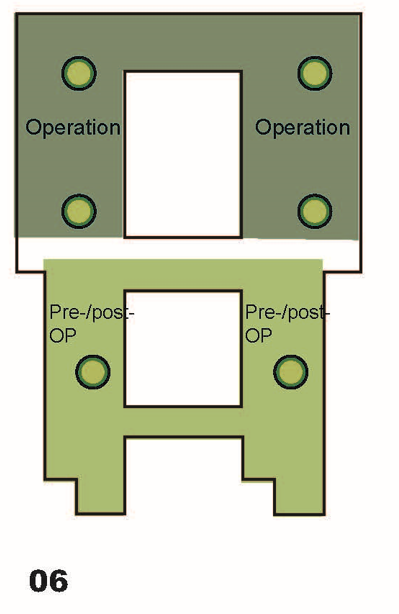 Plan 6
Operation
Pre-postoperation
14
2025-04-16
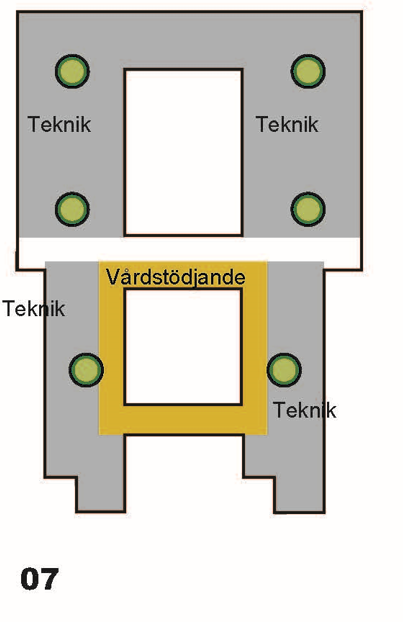 Plan 7
Teknikrum
Vårdstödjande ytor
Omklädningsrum och matsal för operation
Hela sjukhusets jourrum
15
2025-04-16
Övrigt
Gott om cykelparkeringar nära entréerna.
Bilparkeringen vid akutsjukhuset är begränsad till korttidsparkering för akuta patientbesök. Personal parkerar på de redan befintliga parkeringsytorna.
Vilrum finns på alla våningsplan.
På plan 1 finns omklädningsrum för alla förutom operationspersonalen som byter om på plan 7.
Det kommer inte finnas café eller kiosk i det nya akutsjukhuset. Däremot kommer det att finnas varuautomater i följande utrymmen:
Väntrum vuxenakuten
Väntrum barnakuten
Centrala stråket
16
2025-04-16
Nya sidor på intranät med fördjupad information
På intranätet finns nya sidor om akutsjukhuset. De finns under ”Stöd och service” i menyn. Nya akutsjukhuset - så påverkas du - Region Västmanland
Här beskrivs innehållet i sjukhuset, info om drift och påverkan, hitta material som affischer, vanliga frågor och svar samt pågående delprojekt
Saknas information eller har ni frågor? Mejla NAV-programmets kommunikatör: sara.gyldberg@regionvastmanland.se
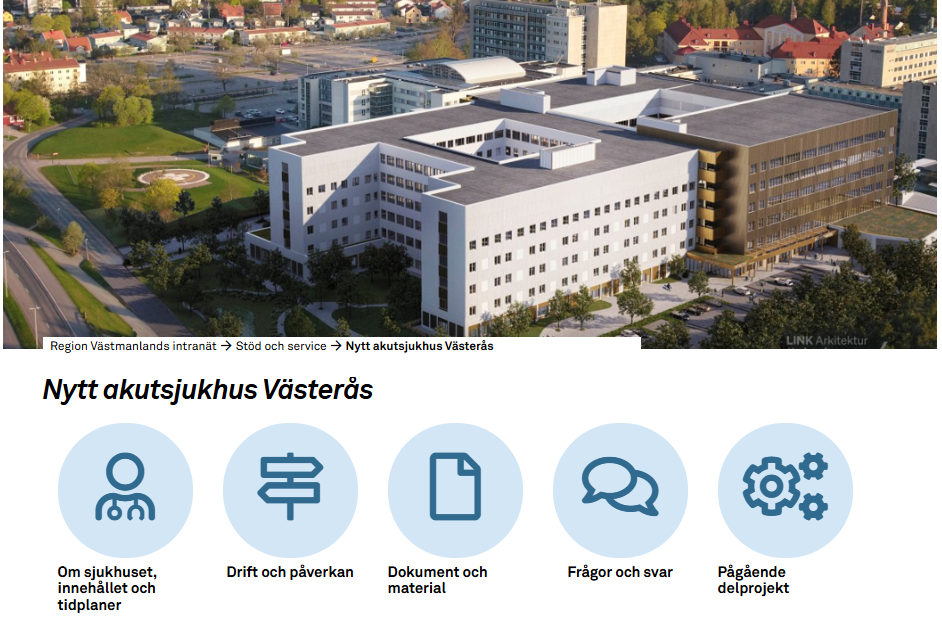